Правові позиції Верховного Суду у спорах щодо торговельних марок
Наталія Дрюк
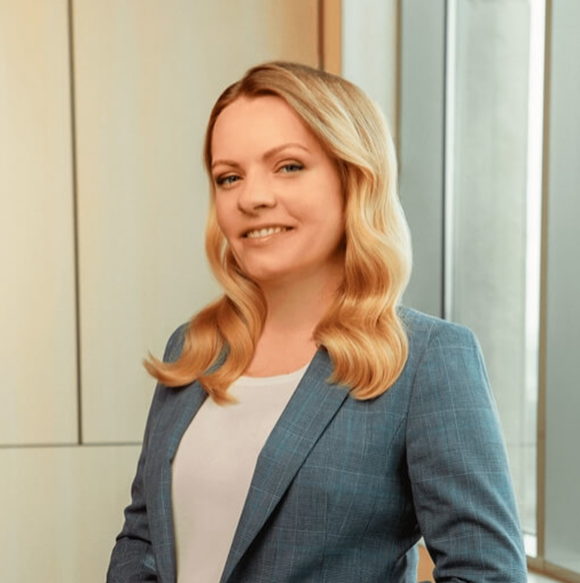 Партнерка Aequo
1 листопада 2024
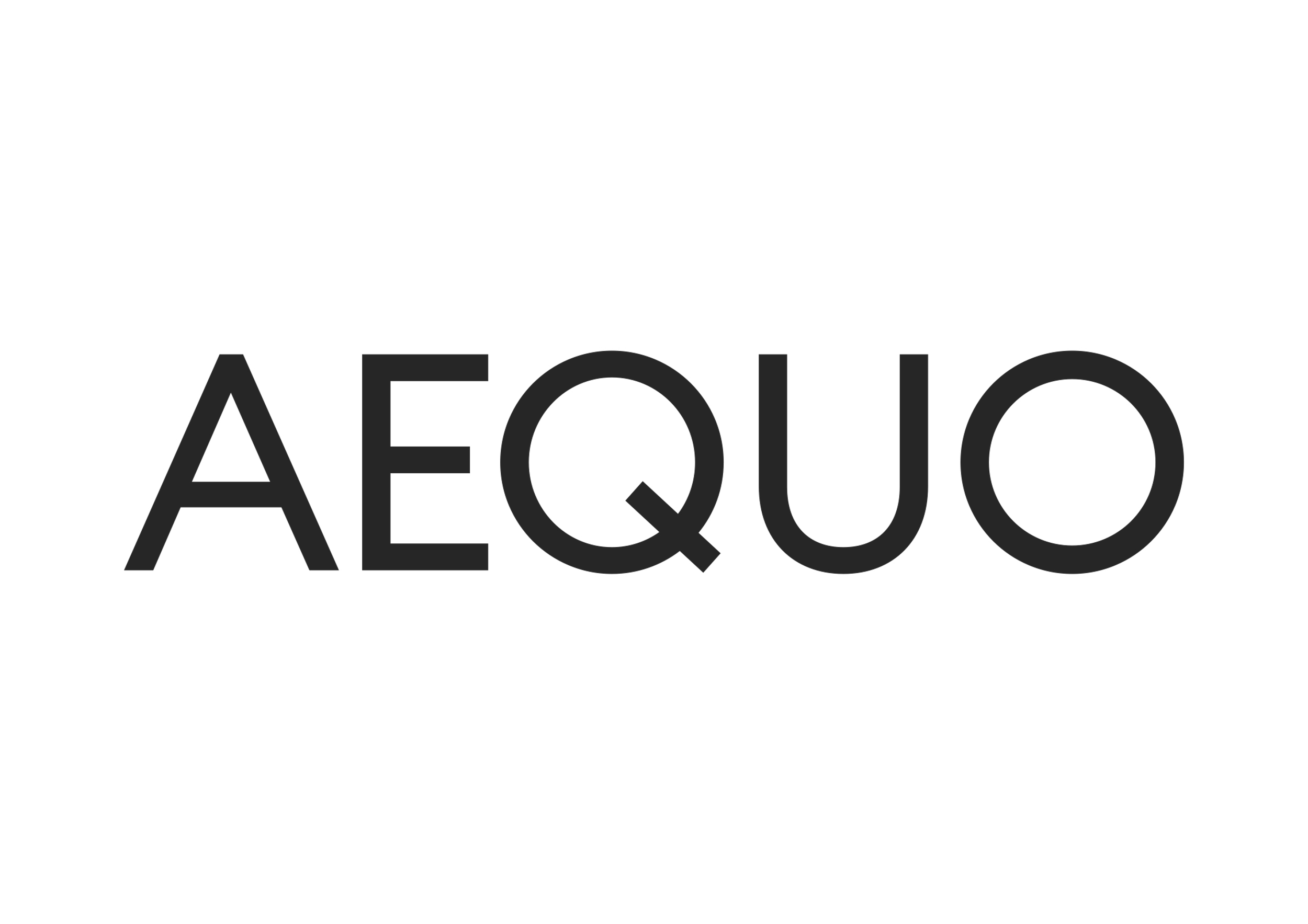 Добра відомість ТМ після постанови Великої Палати ВС
Постанова Верховного Суду від 16.07.2024 р. у cправі №  910/4085/23:
Предмет позову у справі:
визнання ТМ добре відомою в Україні, 
заборону відповідачу використовувати торговельну марку, визнану добре відомою стосовно позивачів, будь-якими способами 
зобов`язання відповідача припинити виробництво, продаж товарів з нанесенням позначення, схожого із торговельною маркою, визнаною добре відомою.

Верховний Суд вказав, що у питанні щодо визнання торговельної марки добре відомою враховує правову позицію, викладену Великою Палатою Верховного Суду в постанові від 17.04.2024 зі справи № 910/13988/20.
З огляду на викладене вище Верховний Суд зазначає, що така вимога, як визнання торговельної марки добре відомою в Україні не може бути задоволена у позовному провадженні як окрема.
Позивачі подали заяви про часткову відмову від позову в частині вимоги визнати торговельну марку добре відомою в Україні, покликаючись при цьому на те, що після подання касаційних скарг Велика Палата Верховного Суду ухвалила постанову від 17.04.2024 у справі № 910/13988/20.
Добра відомість ТМ після постанови Великої Палати ВС
Постанова Верховного Суду від 16.07.2024 р. у cправі №  910/4085/23:


У контексті зазначеного колегія зазначила, що суду першої інстанції необхідно перевірити, чи не унеможливлює через відповідне формулювання позовних вимог відмова від позову в частині вимоги визнати торговельну марку добре відомою судового захисту за іншими вимогами (про заборону відповідачу використовувати ТМ будь-якими способами та зобов`язання відповідача припинити виробництво, зберігання, та продаж товарів із нанесенням позначення, схожого із ТМ) заявленими позивачами через добру відомість торговельної марки.

Для встановлення факту доброї відомості судам слід перевірити чи використовувалося позивачами саме таке позначення чорно-білим звичайним шрифтом у вигляді торговельної марки.
Реєстрація в якості ТМ монокольору:
Постанова Верховного Суду від 20.08.2024 р. у cправі №  910/13105/21:

02.05.2018 Компанія подала до Укрпатенту заявку №m201810403 про реєстрацію торговельної марки для 39 класу МКТП (повітряне пасажирське перевезення, послуги авіакомпаній з перевезення) для кольору рожевий pink: pantone 233. У реєстрації було відмовлено. 

Позивач оскаржив висновок Укрпатента про невідповідність позначення умовам надання правової охорони за результатами кваліфікаційної експертизи від 28.05.2020 та рішення Апеляційної палати Укрпатента від 27.04.2021 про відмову у реєстрації знака.

Висновок Укрпатенту: заявлене позначення не має розрізняльної здатності та не набуло такої внаслідок його використання; є таким, що не має характерного графічного виконання.

Рішення Апеляційної палати: надані позивачем матеріали не доводять набуття рожевим кольором, як таким, розрізняльної здатності відносно апелянта під час надання послуг 39 класу МКТП "повітряне пасажирське перевезення; послуги авіакомпаній з перевезення", а сприймається споживачами лише у сукупності кольорів та іноді зі знаком "Wizz".
Реєстрація в якості ТМ монокольору:
Північний апеляційний суд в постанові від 30.05.2024 р. у cправі №  910/13105/21 вказав:

позивач не використовує рожевий колір як самостійний об`єкт без інших елементів, а використовує лише з одночасним поєднанням комбінації кольорів;

висновок суду першої інстанції про те, що відповідачем не було надано доказів існування на дату подання заявки інших авіакомпаній в України, які б використовували рожевий колір при наданні послуг 39 класу МКТП "повітряне пасажирське перевезення, послуги авіакомпаній з перевезення" також є помилковими, оскільки, по-перше, матеріали справи містять докази існування таких авіакомпаній в цілому у світі, а по-друге, враховуючи специфіку діяльності у сфері міжнародних пасажирських повітряних перевезень та авіаційних робіт, існує не спростована можливість функціонування таких авіакомпаній в України у майбутньому.
В свою чергу, задоволення заявлених позовних вимог може поставити конкурентів у свідомо невигідні умови через наявність у позивача відповідного зареєстрованого знаку та обмежить конкуренцію на ринку, а також ускладнить процес виходу на ринок України вищезгаданих світових авіакомпаній.
Реєстрація в якості ТМ монокольору:
Постанова Верховного Суду від 20.08.2024 р. у cправі №  910/13105/21:

Правова позиція Верховного Суду:

Коли на реєстрацію знака подається колір, обов`язковою умовою для відповідно реєстрації торговельної марки є з`ясування питання, чи набуло позначення у вигляді кольору розрізняльної здатності при застосуванні до заявлених товарів або послуг. 

При цьому, визначальним критерієм оцінки є тест на виконання заявленим кольором основної функції знака, а саме чи дозволяє колір, заявлений на реєстрацію як знак, споживачу без будь-якої ймовірності змішування вирізняти з-поміж інших товарів або послуг одного виробника від товарів або послуг іншого виробника. 

Споживачі мають однозначно сприймати безпосередньо такий колір (без додаткових графічних і словесних елементів) саме як знак для конкретних товарів або послуг. Суд акцентує, що розрізняльна здатність набута шляхом використання допускається лише за виняткових умов, зокрема, коли кількість заявлених товарів та послуг є дуже обмеженою, а відповідний ринок дуже конкретний. Тобто, реєстрація кольору як знаку для товарів і послуг можлива для дуже вузького кола чітко конкретизованих товарів або послуг.